«Забытая война», посвященный 100-летию начала Первой мировой войны
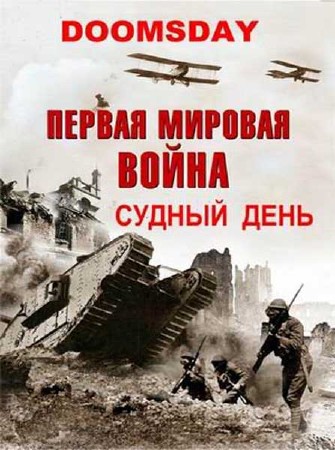 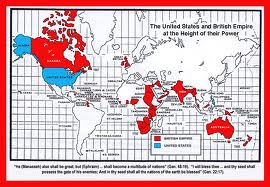 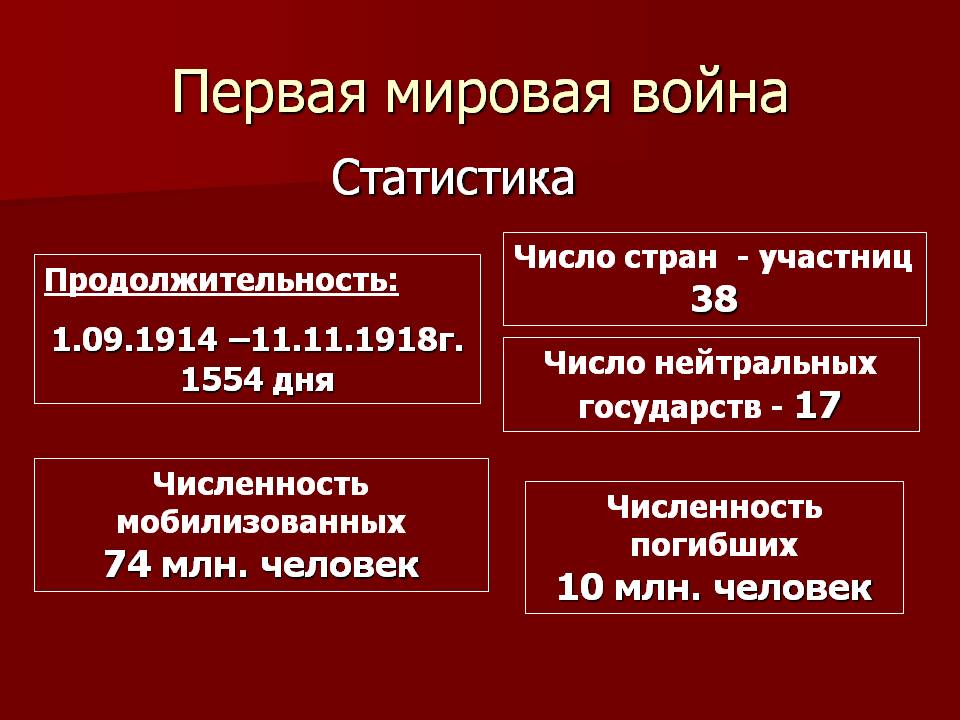 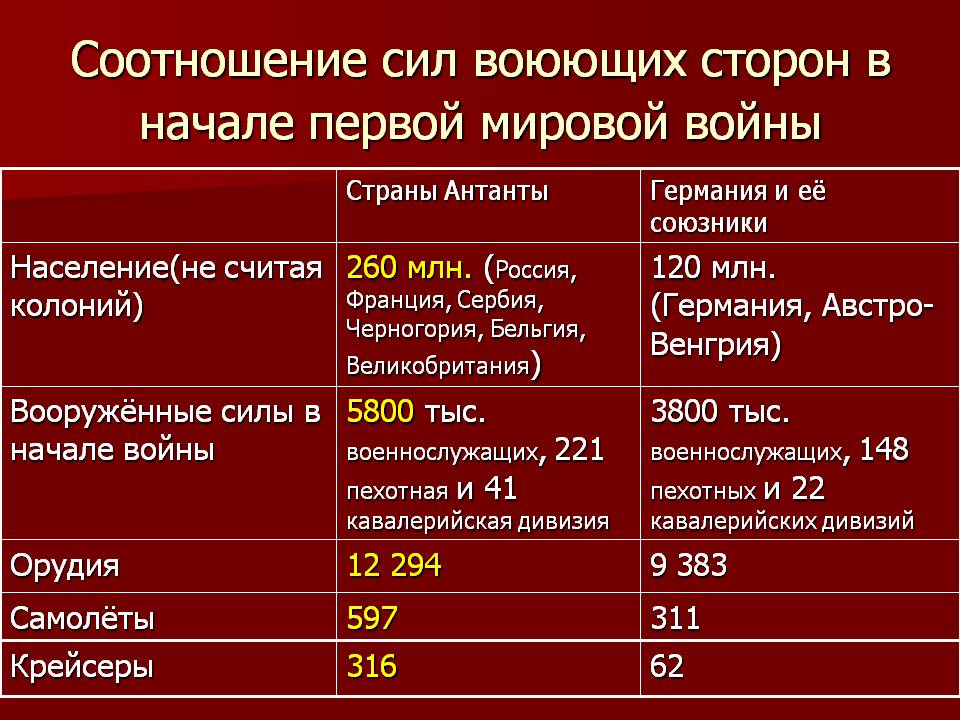 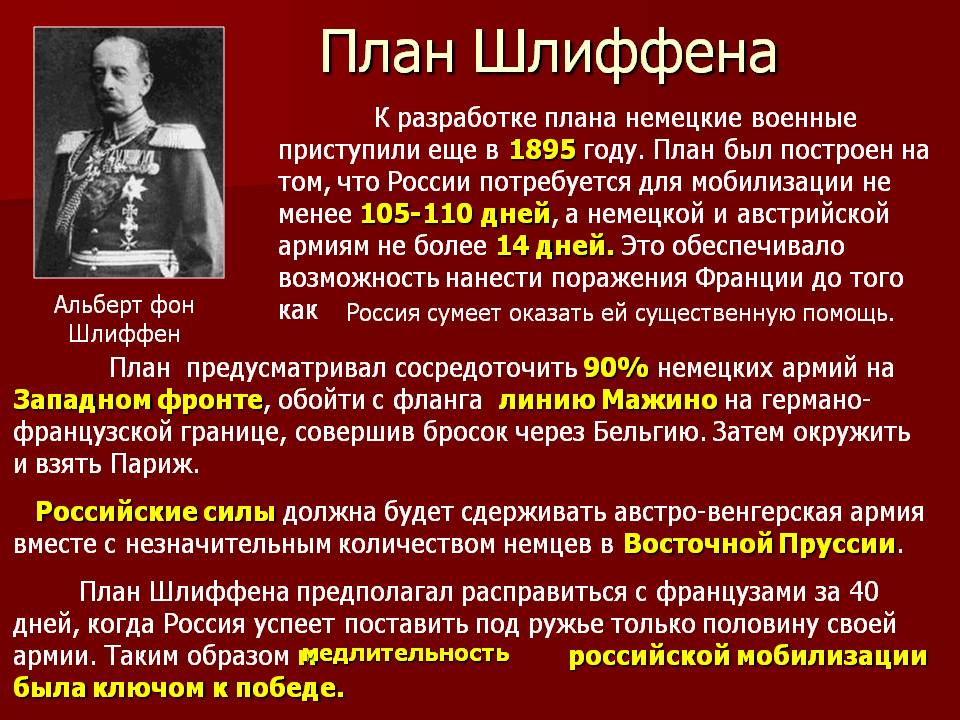 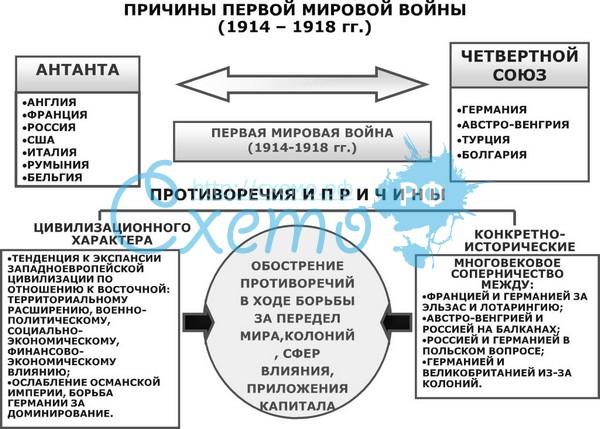 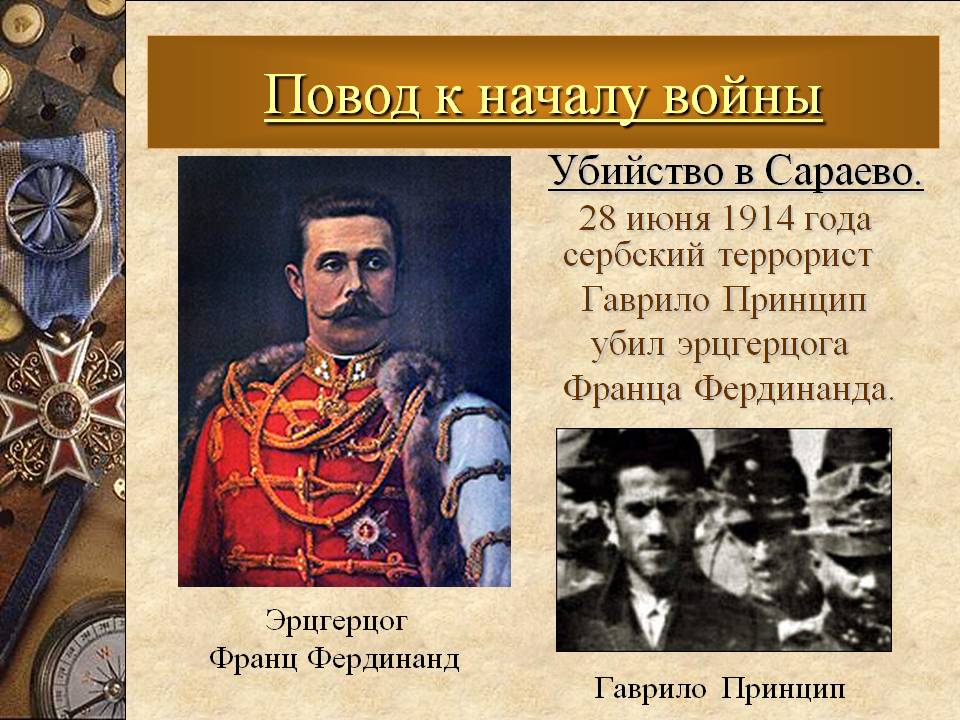 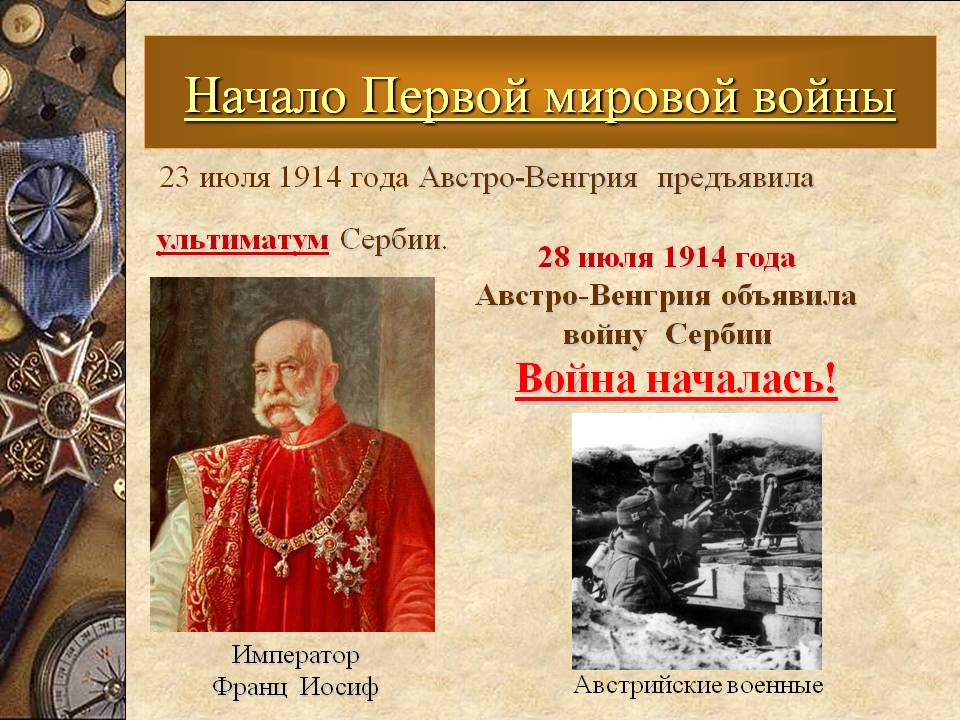 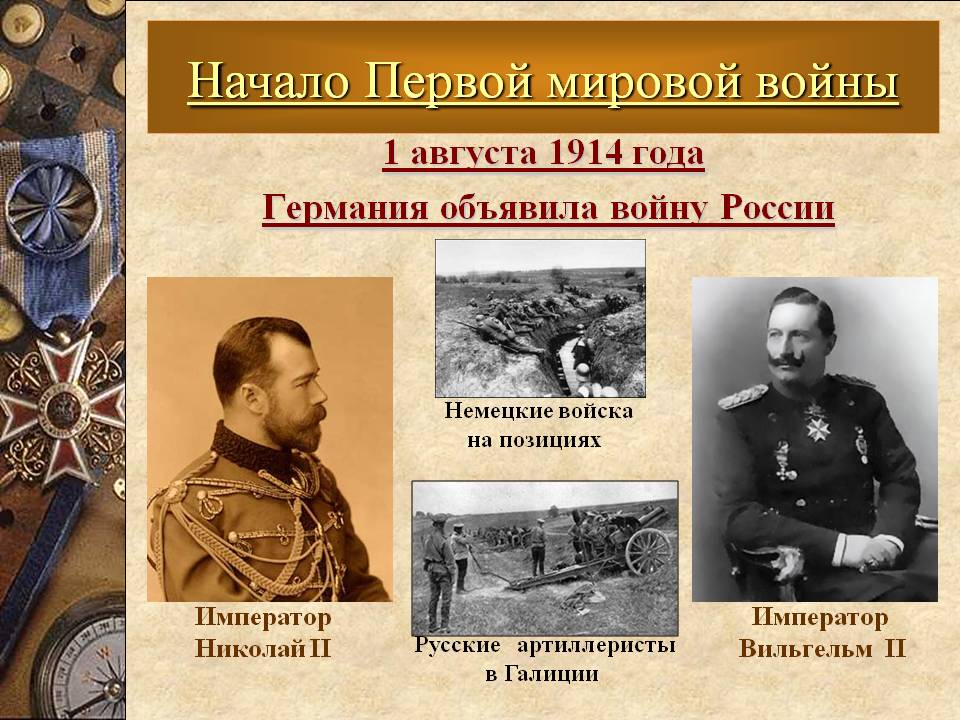 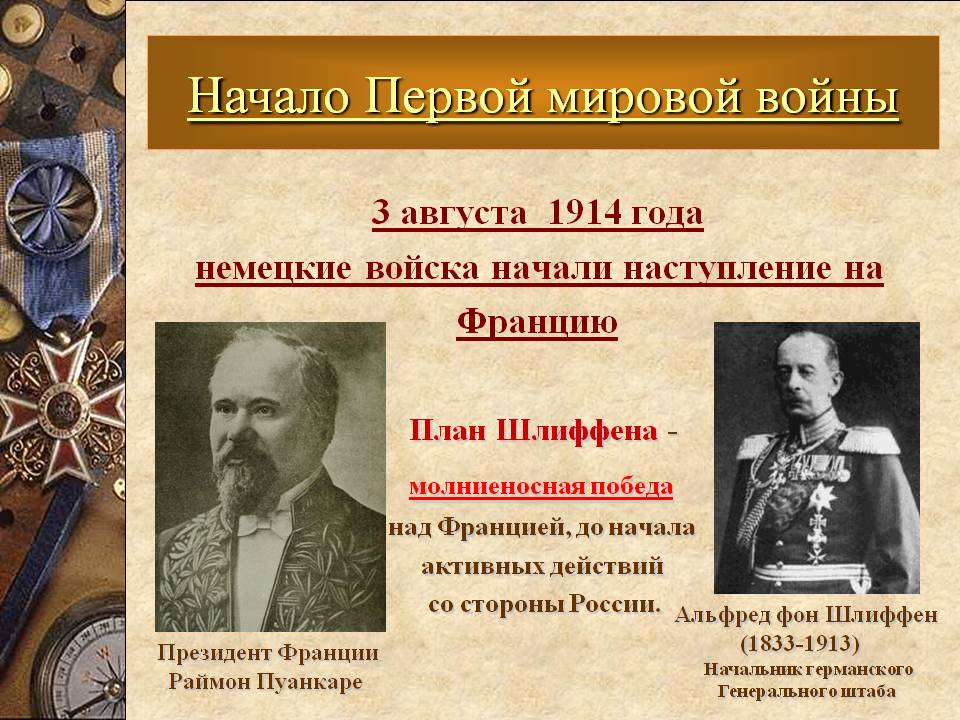 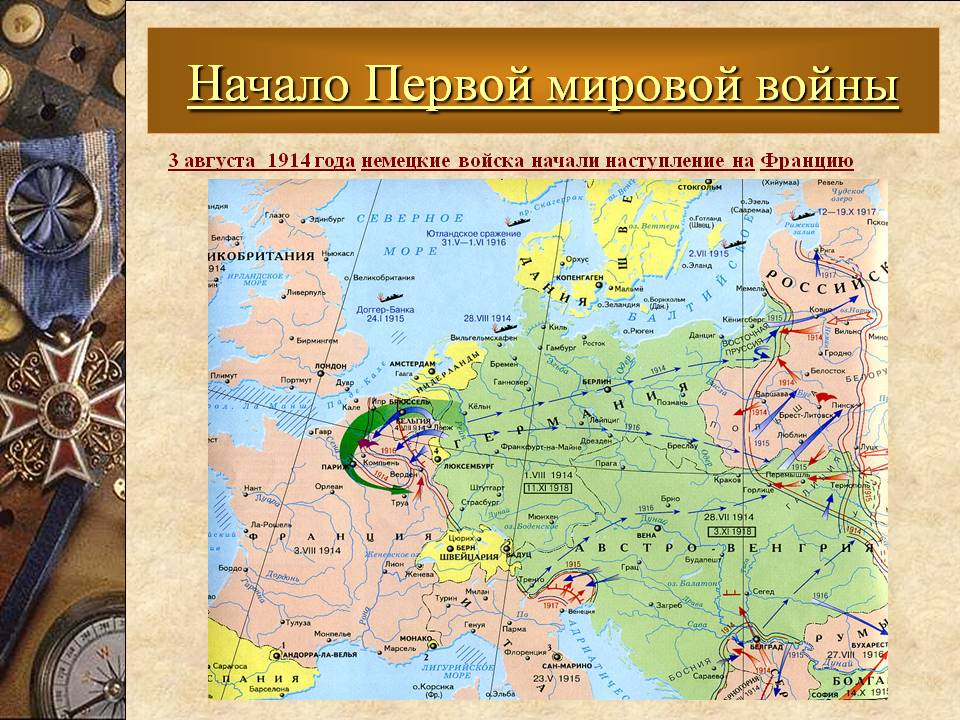 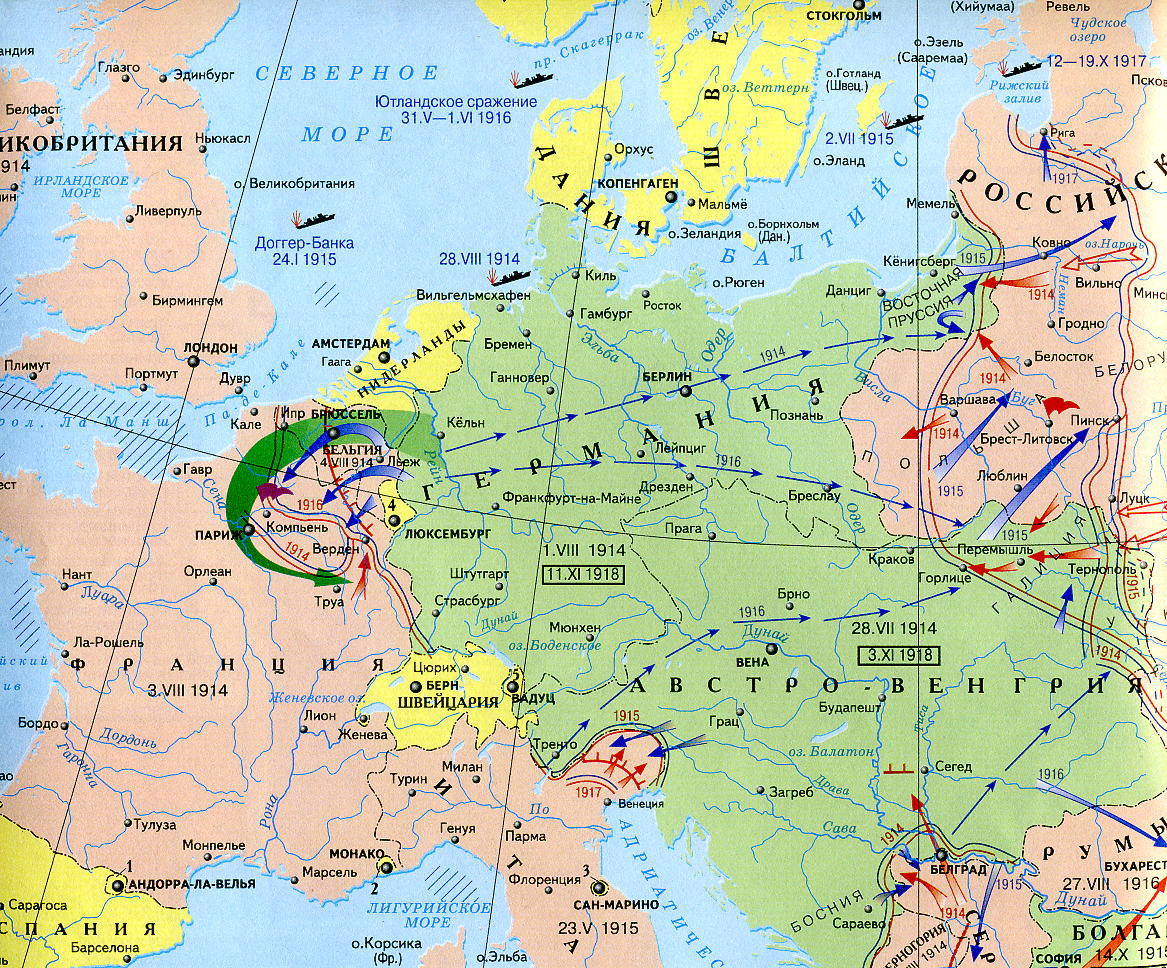 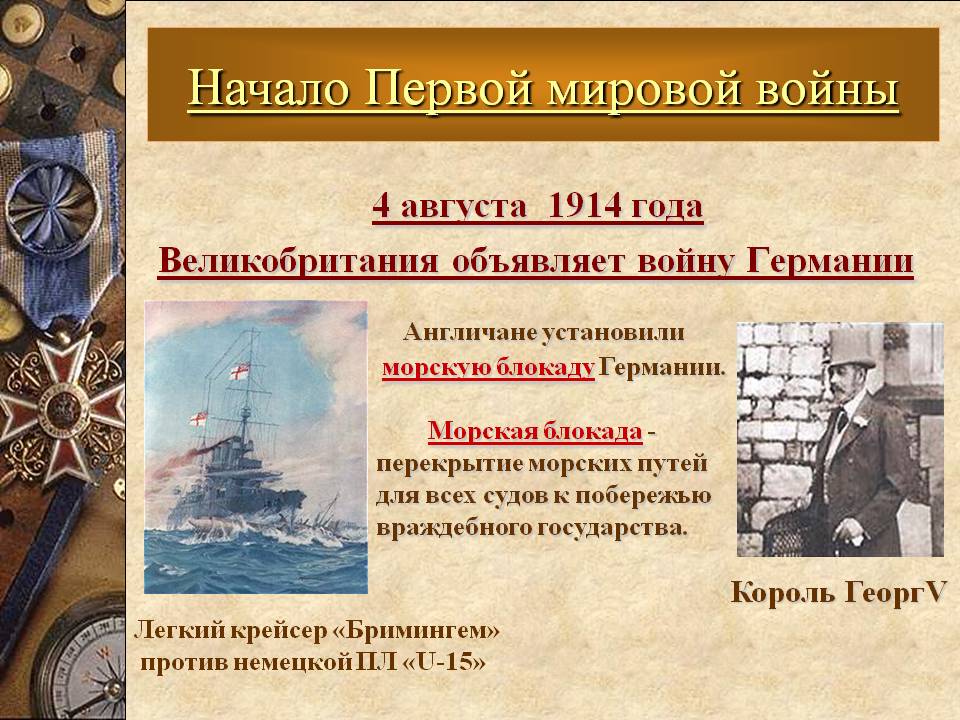 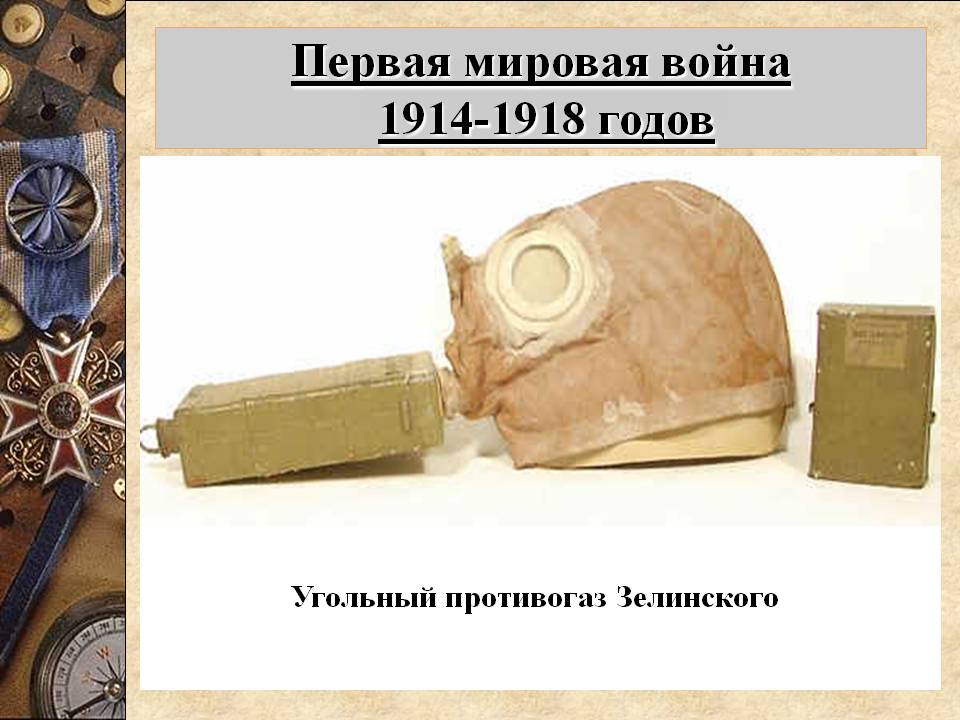 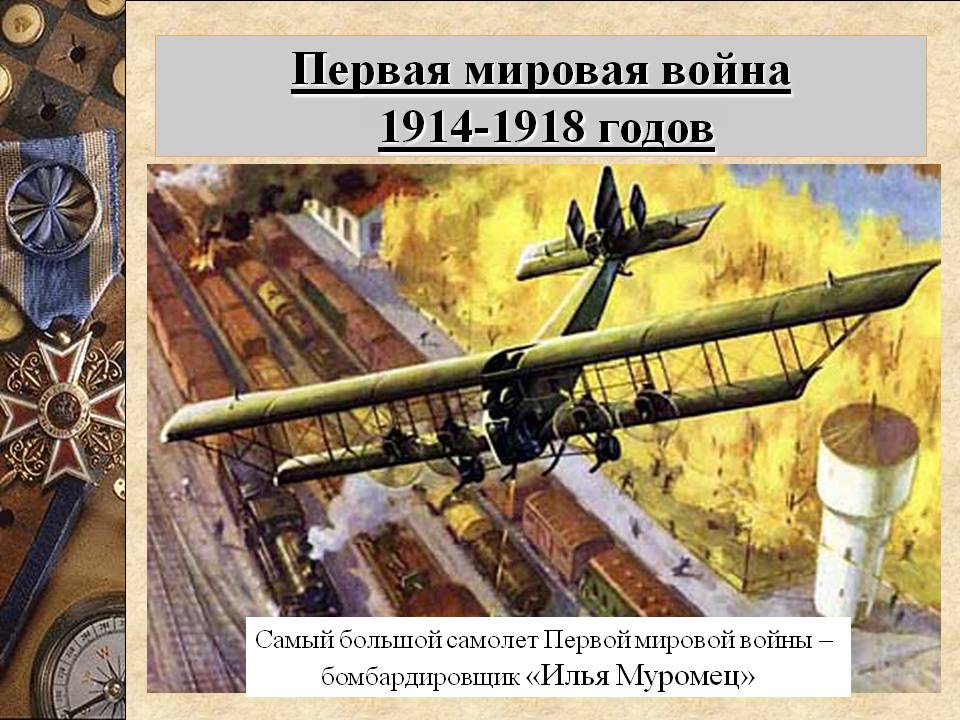 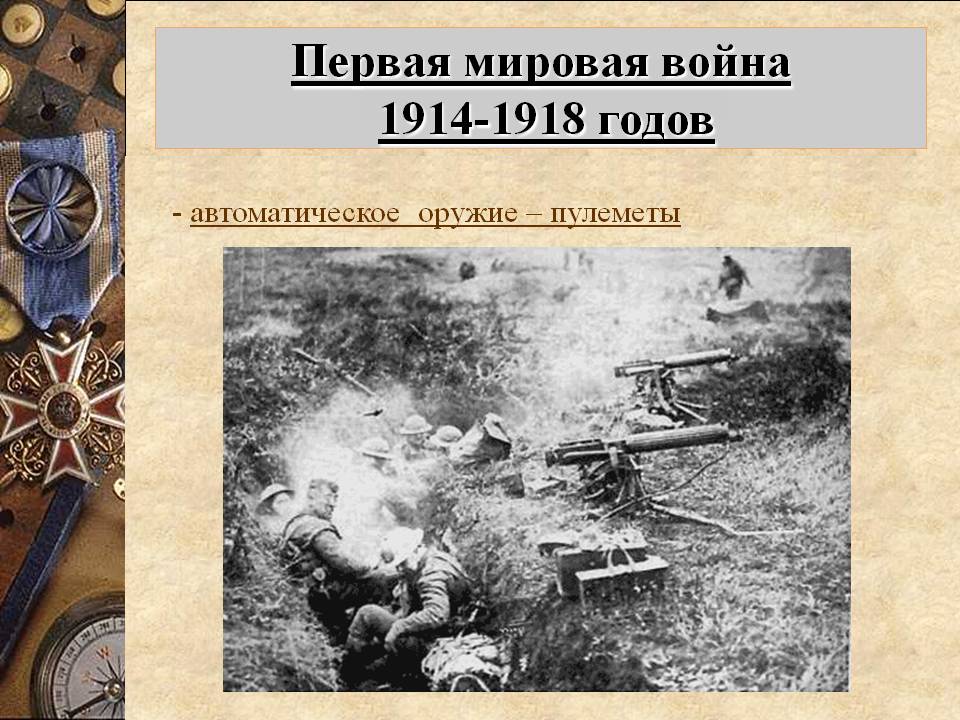 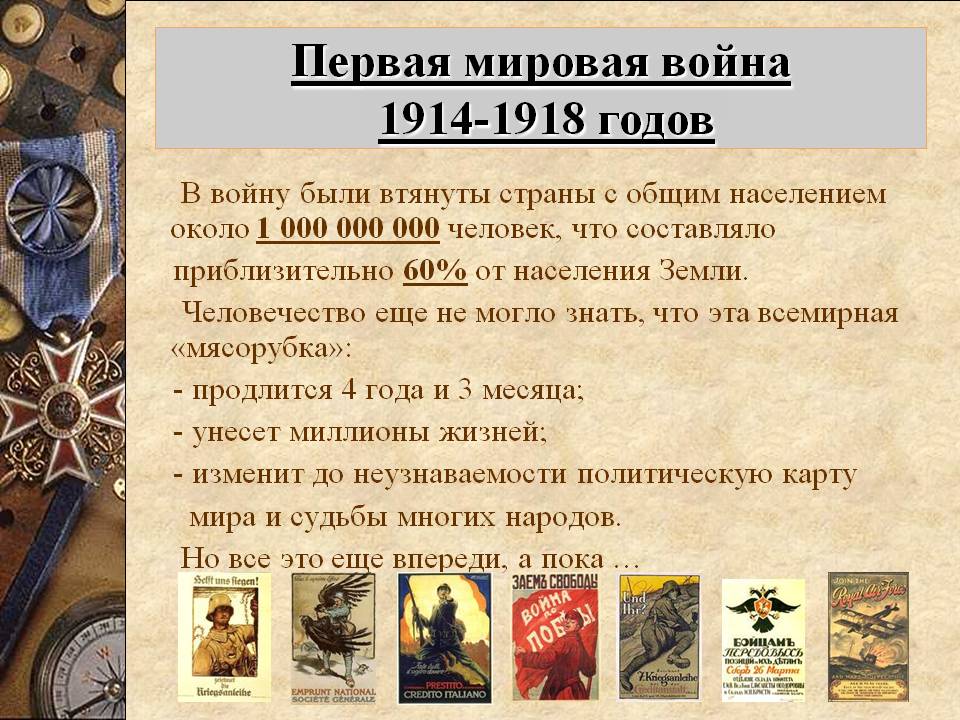 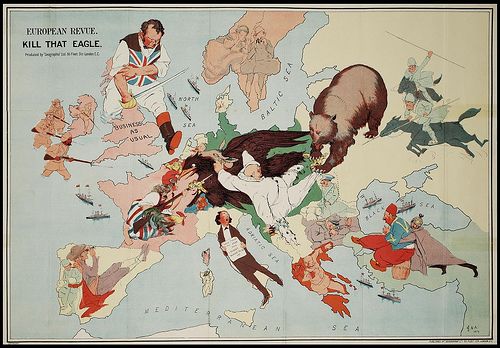